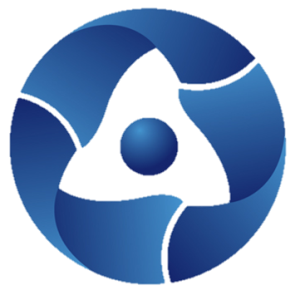 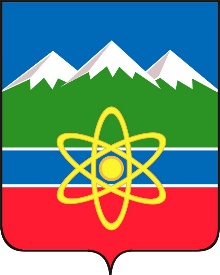 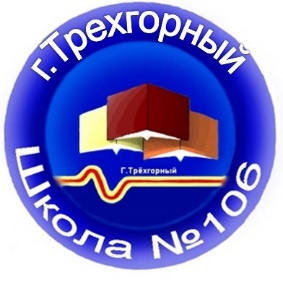 Государственная
корпорация
«РОСАТОМ»
Трёхгорный
городской
округ
МБОУ «Средняя 
общеобразовательная 
школа №106»
Конкурс  лучших муниципальных  практик и инициатив социально-экономического развития в муниципальных образованиях на территориях присутствия Госкорпорации «Росатом»  в 2023 году
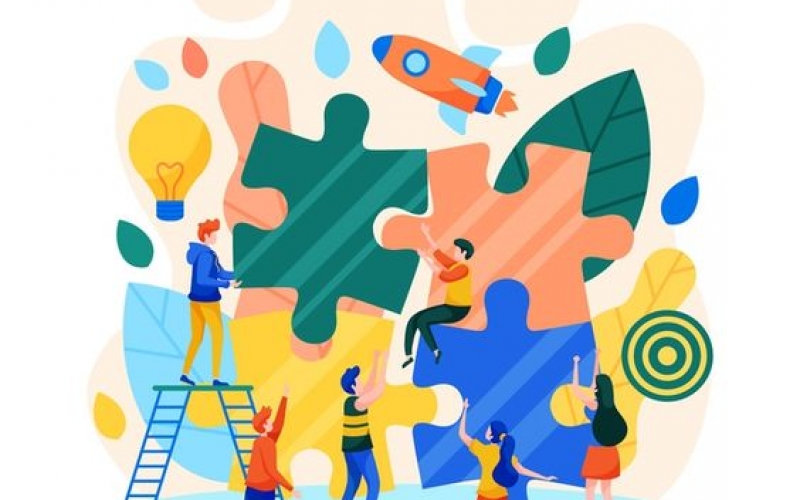 «Родительское волонтерство – новый формат развития  детского шахматного спорта для  обучающихся города Трехгорного»
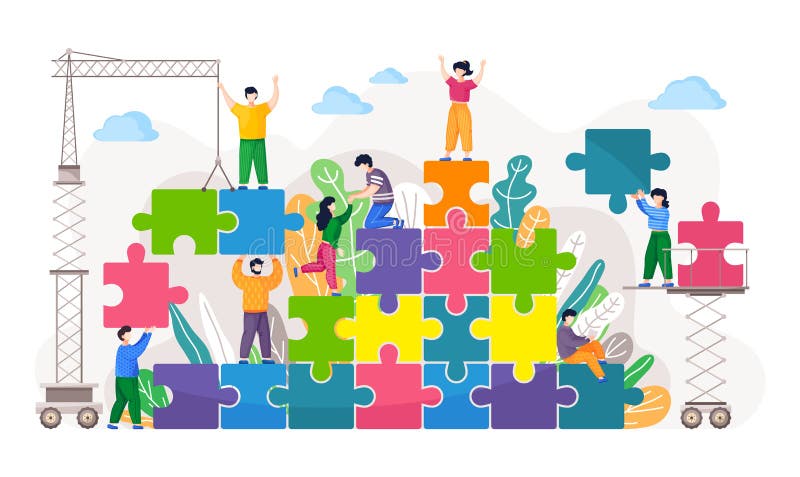 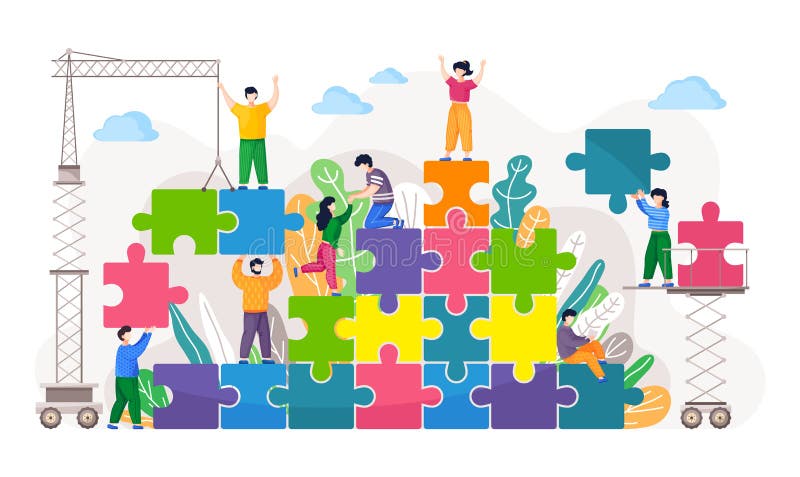 Команда проекта:
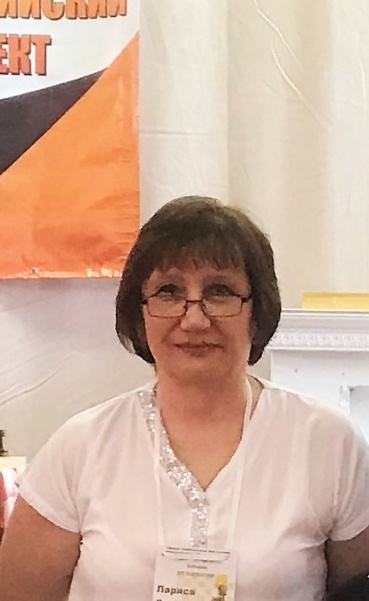 Молчанова Лариса Васильевна, 
заместитель директора МБОУ «СОШ №106», руководитель Муниципального ресурсного центра «Шахматный всеобуч»


Зигангирова Елена Борисовна, 
директор МБОУ «СОШ № 106»
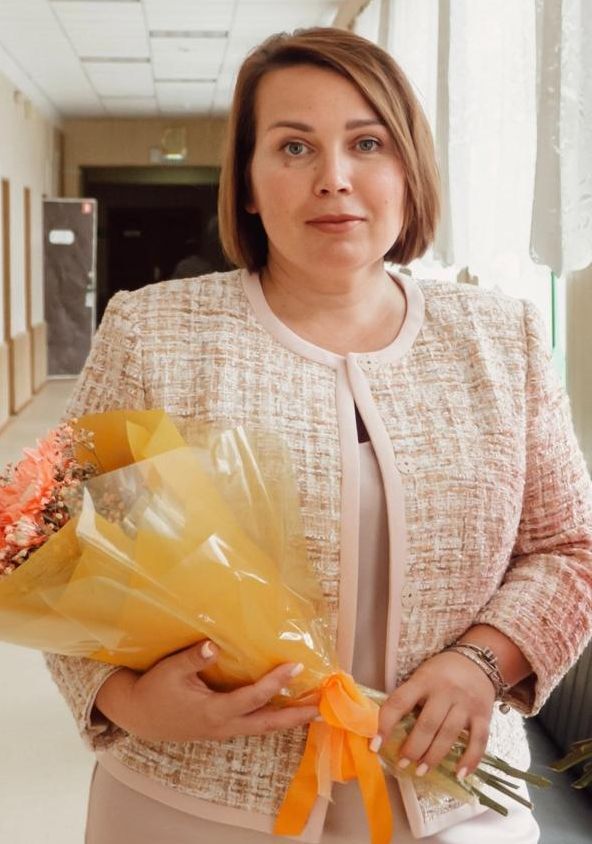 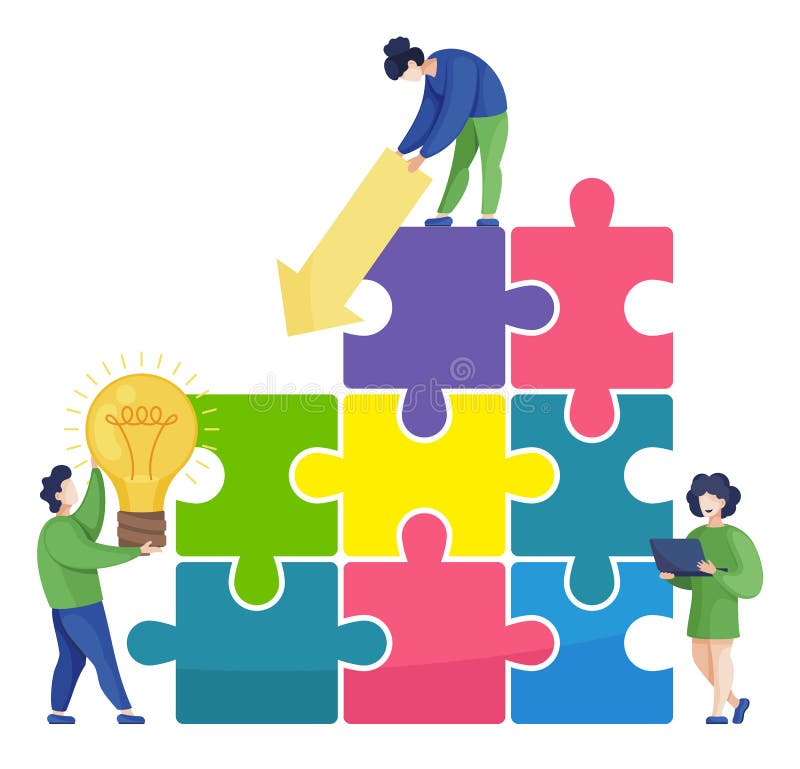 Цель практики: Создания родительского волонтерского движения, которое будет способствовать развитию  детского шахматного спорта среди  обучающихся города Трехгорного.
Задачи практики:
содействовать интеллектуальному  развитию и социализации обучающихся; 
развивать  сетевое сотрудничество с образовательными организациями, учреждениями физкультуры и спорта, организаций и предприятий  муниципалитета; 
создать «дорожную карту»  работы  родительского волонтерского актива;
обеспечить информационное сопровождение деятельности родительского волонтерского актива;
создать концепцию деятельности  родительского волонтерского актива на базе муниципального ресурсного центра;
скоординировать плановые мероприятия совместно с социальными партнерами.
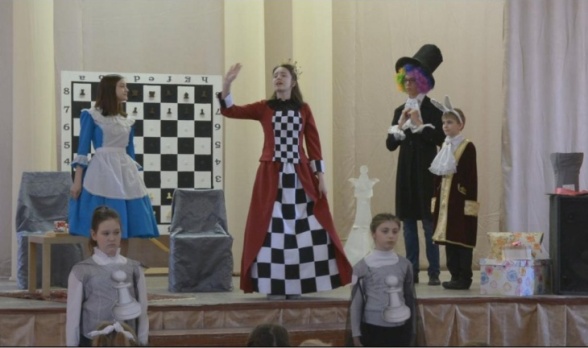 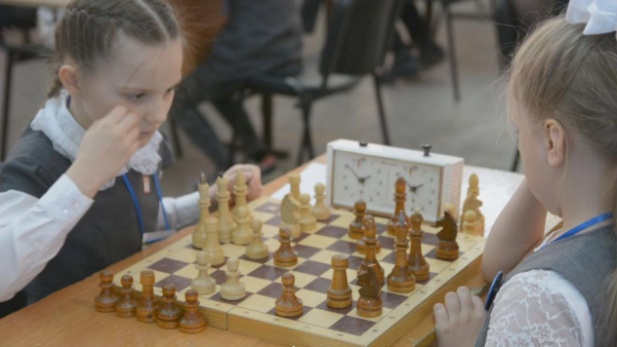 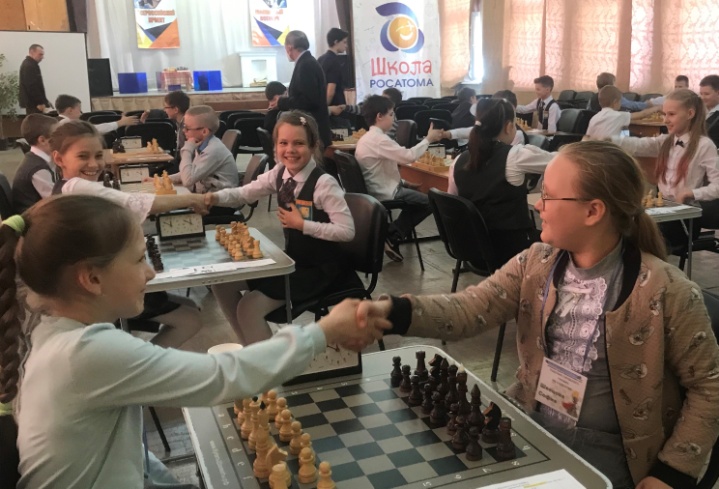 Участники 
практики:
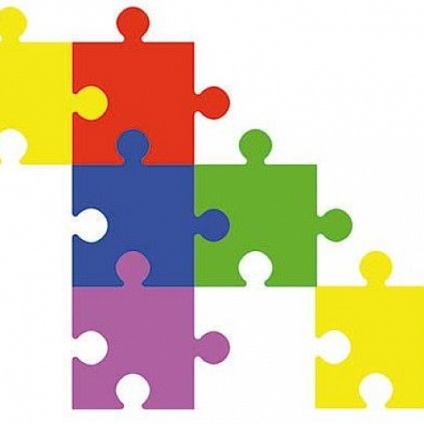 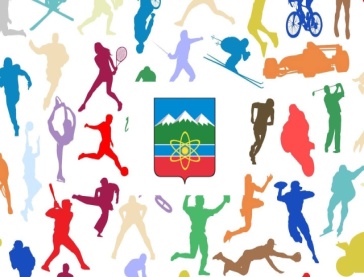 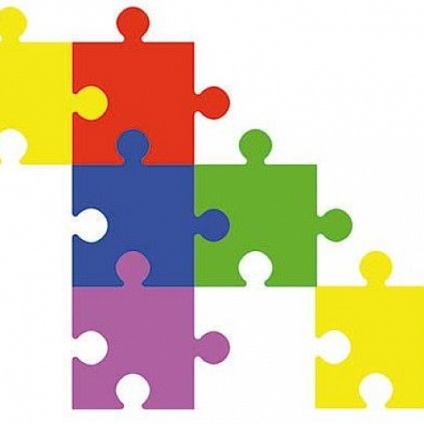 Принципиальные подходы, избранные при внедрении практики:
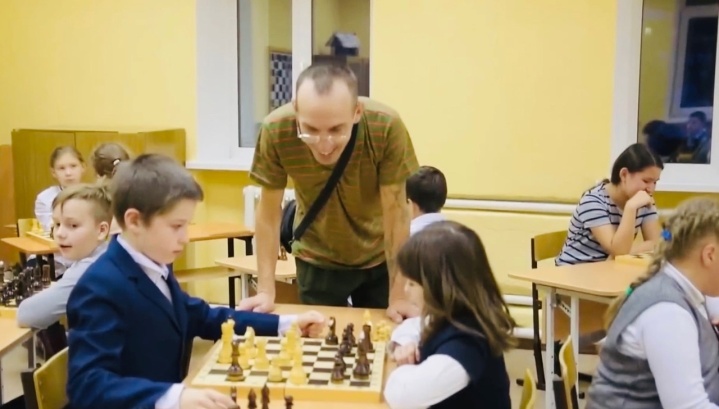 Создание нового формата работы   актива родительской общественности в муниципальной системе образования г.Трехгорного
Включение в аудиторию  практики детей с ОВЗ и инвалидностью.
Мотивация к развитию практики   родительского волонтерства в городе Трехгорный
Организация межведомственного взаимодействия учреждений и организаций сферы образования, культуры, физкультуры и спорта,   а также градообразующего предприятия 
Апробация реализации дополнительных общеобразовательных программ фикультурно -спортивной направленности, а также  программ внеурочной деятельности по спортивно –оздоровительному и  общеинтеллектуальному направлениям в принципиально новом формате
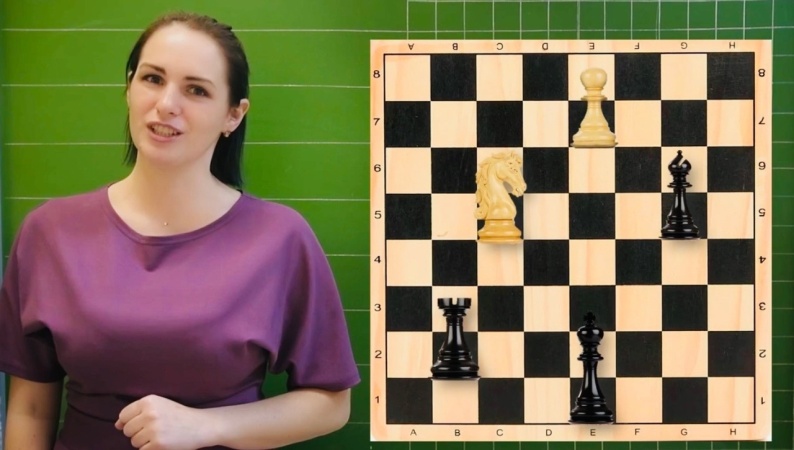 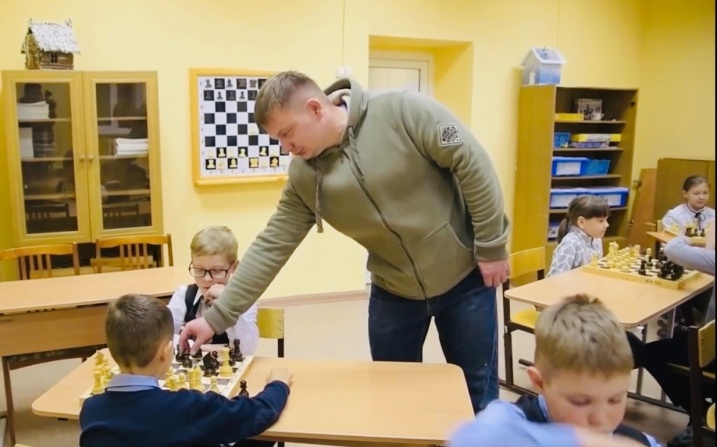 Основные направления деятельности волонтерского актива :
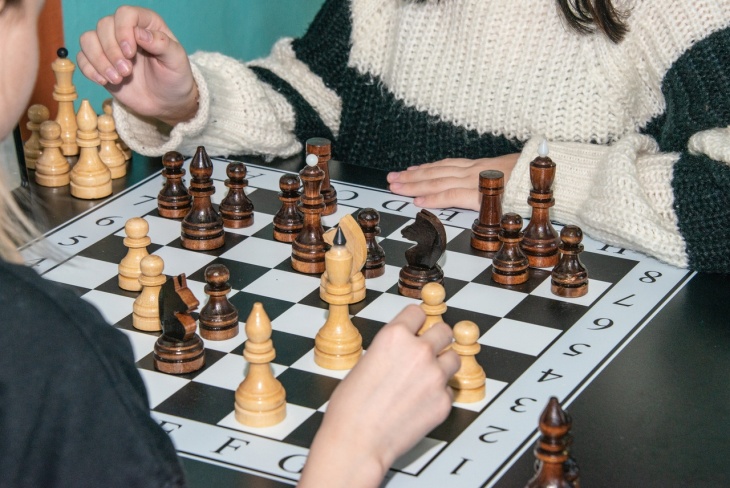 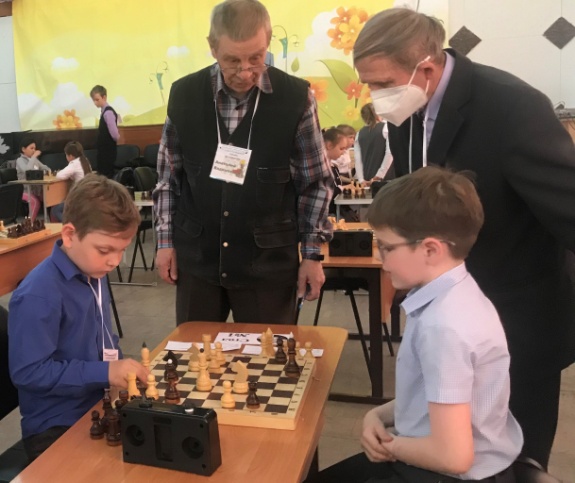 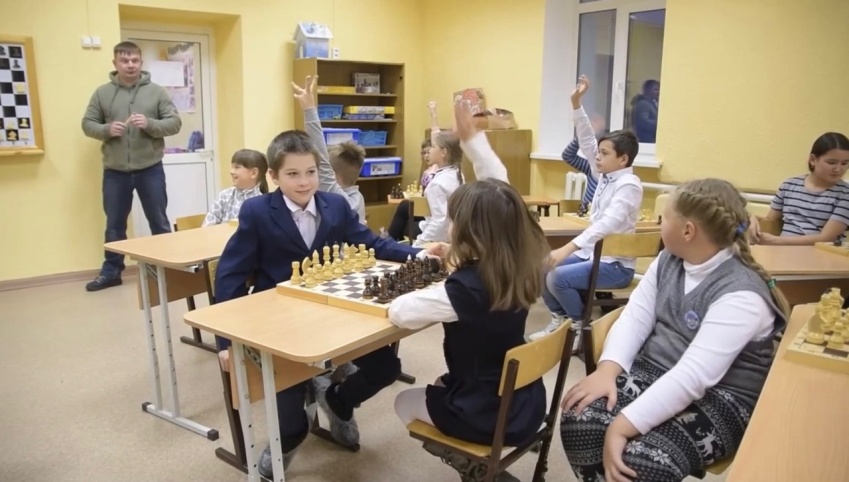 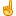 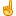 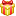 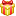 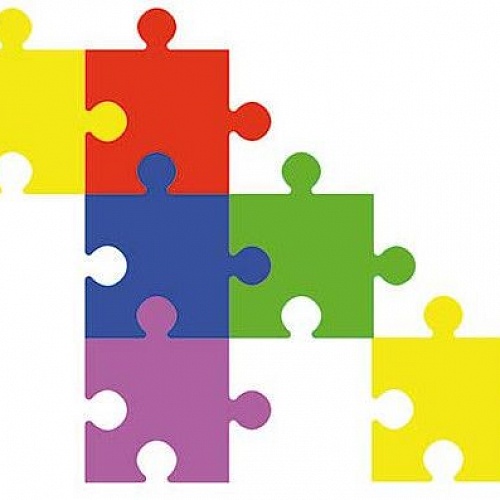 Благодаря Приборостроительному заводу, на двух этажах школы появилось открытое оборудованное пространство, где ученики будут проводить досуг с пользой, даже на переменах совершенствуя навыки игры от партии к партии.Ещё в 2017 году учебное заведение получило статус муниципального ресурсного центра всероссийского проекта "Шахматный всеобуч". Давно доказано, что стратегическая игра учит логически и нестандартно мыслить, развивает память, внимание и даже математические способности.   Сегодня только в 106 школе 260 учеников с 1 по 4 класс играют в шахматы.Евгений Лыков, главный инженер Приборостроительного завода, поздравил ребят и коллектив школы с открытием нового пространства и вручил педагогам уникальный подарок -    шахматы ручной работы, изготовленные в единственном экземпляре на нашем предприятии.
Благодаря Приборостроительному заводу, на двух этажах школы появилось открытое оборудованное пространство, где ученики будут проводить досуг с пользой, даже на переменах совершенствуя навыки игры от партии к партии.Ещё в 2017 году учебное заведение получило статус муниципального ресурсного центра всероссийского проекта "Шахматный всеобуч". Давно доказано, что стратегическая игра учит логически и нестандартно мыслить, развивает память, внимание и даже математические способности.   Сегодня только в 106 школе 260 учеников с 1 по 4 класс играют в шахматы.Евгений Лыков, главный инженер Приборостроительного завода, поздравил ребят и коллектив школы с открытием нового пространства и вручил педагогам уникальный подарок -    шахматы ручной работы, изготовленные в единственном экземпляре на нашем предприятии.
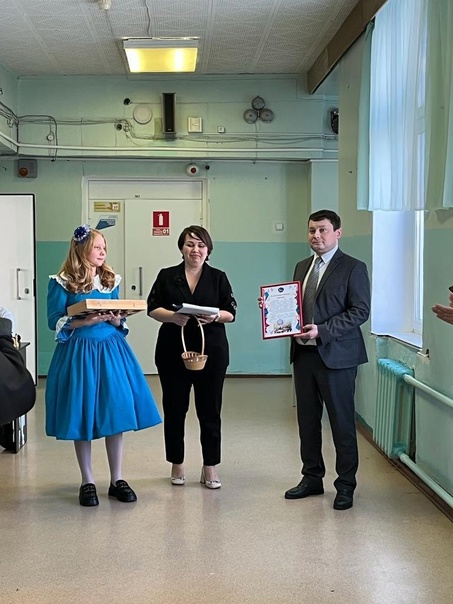 Открытое пространство «Шахматная лаборатория»
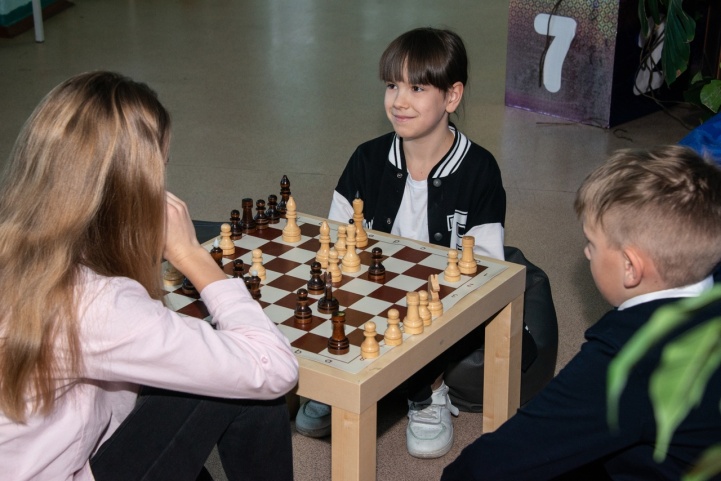 В 2022 году благодаря Приборостроительному заводу, на двух этажах школы появилось открытое оборудованное пространство, где ученики будут проводить досуг с пользой, даже на переменах совершенствуя навыки игры от партии к партии.             Ещё в 2020 году учебное заведение получило статус муниципального ресурсного центра всероссийского проекта "Шахматный всеобуч". Давно доказано, что стратегическая игра учит логически и нестандартно мыслить, развивает память, внимание и даже математические способности.                 Сегодня только в 106 школе 260 учеников с 1 по 4 класс играют в шахматы, а в Трехгорном таких ребятишек более 540 человек!
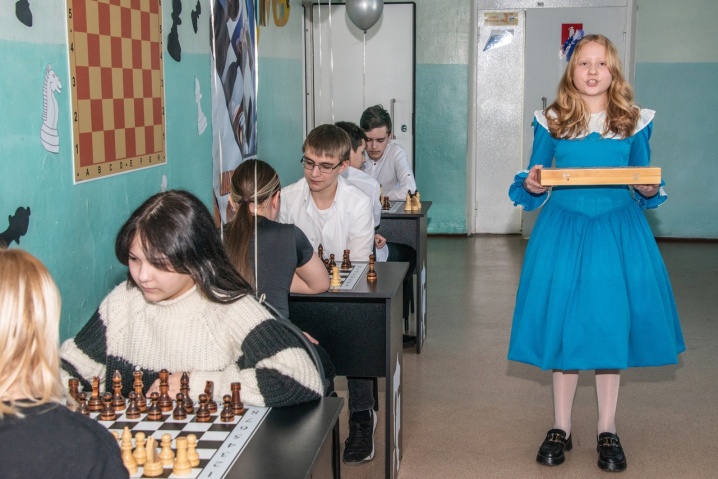 Результаты практики:
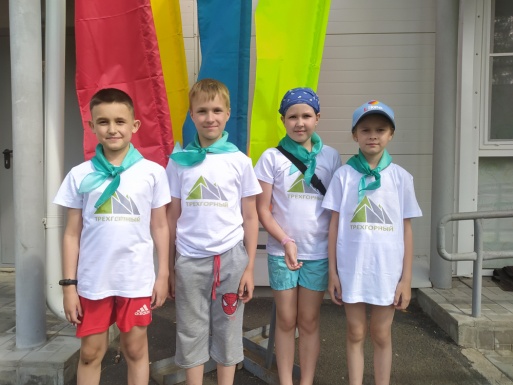 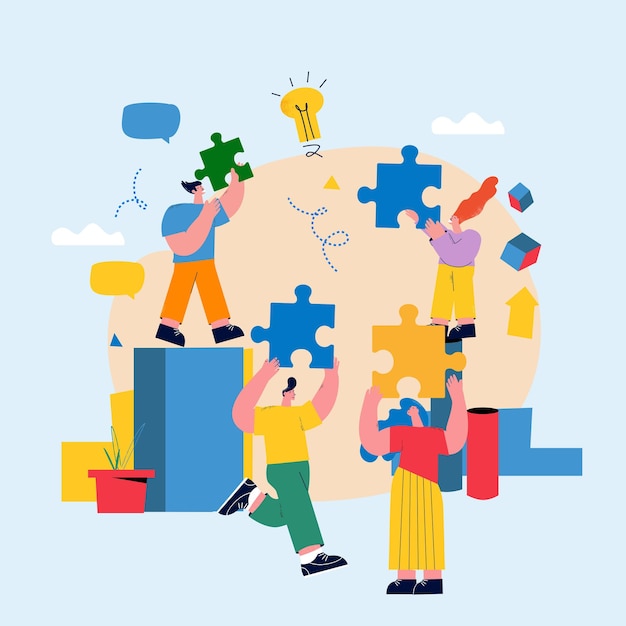 «Точки роста» практики:
-3 место  в Кубке РДШ -2020 год
-1 место на Первенстве Челябинской области в личном зачете  -2022 год
-3 место на муниципальном турнире «Белая ладья» -2022 год
-2 место  в городском турнире «Алькор» -2022 год
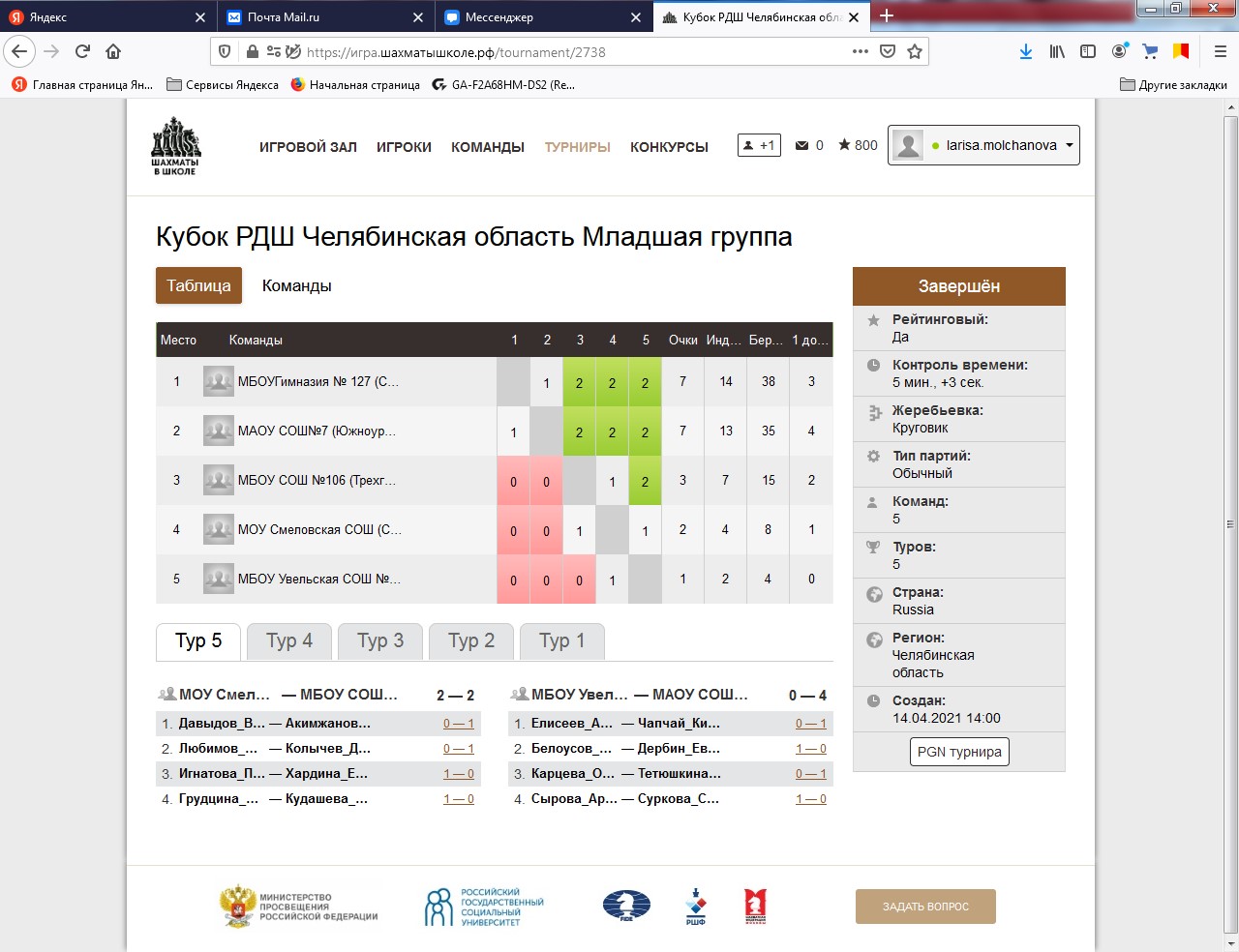 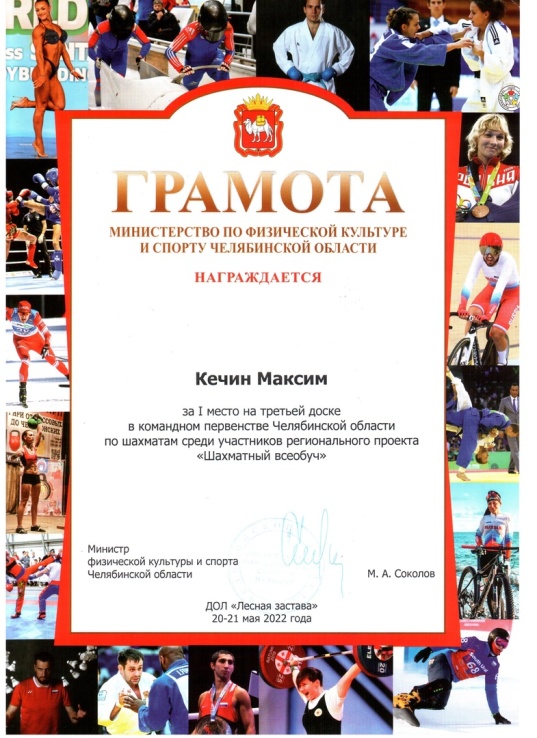 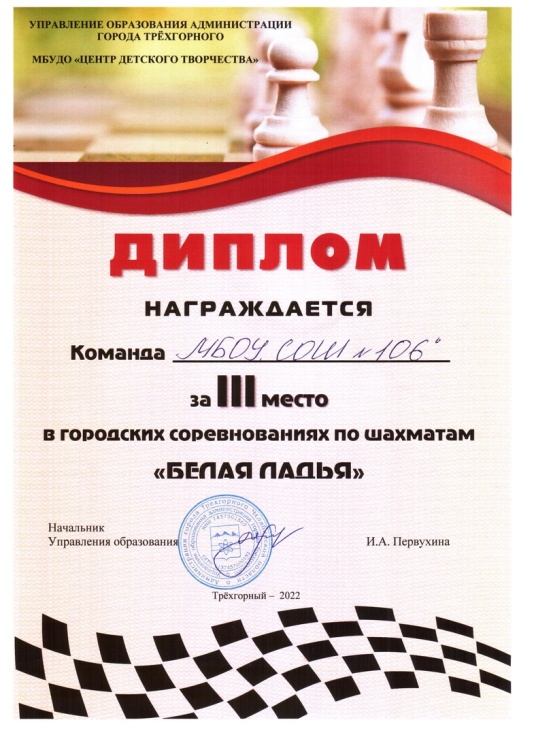 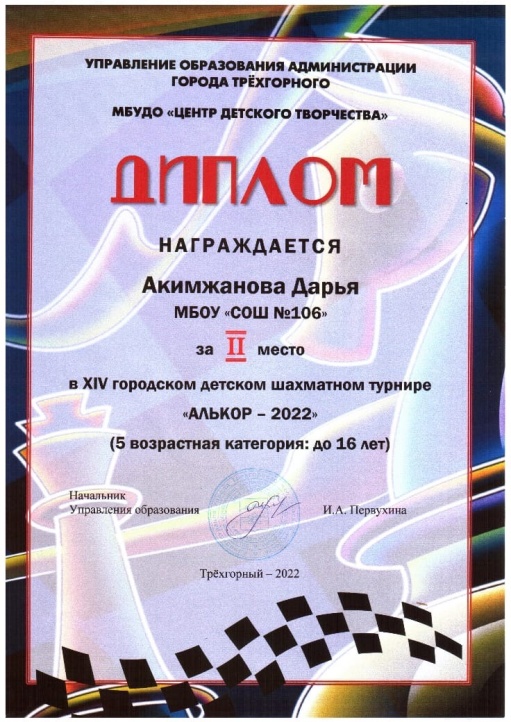 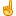 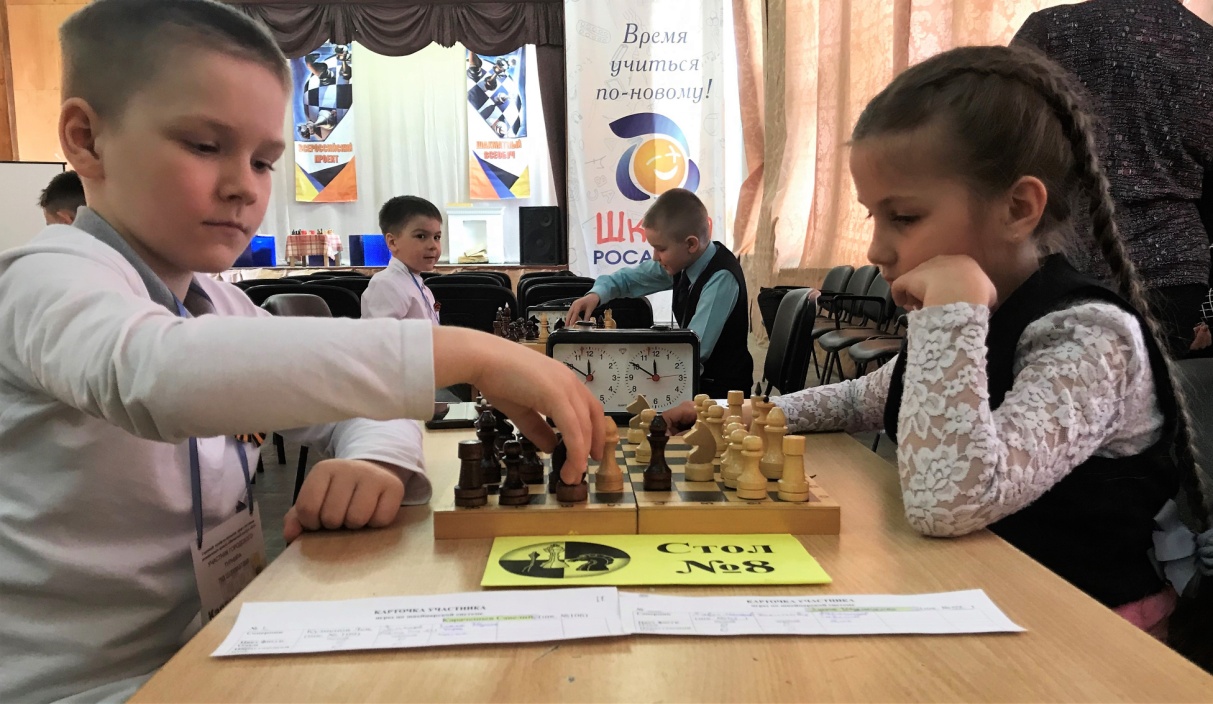 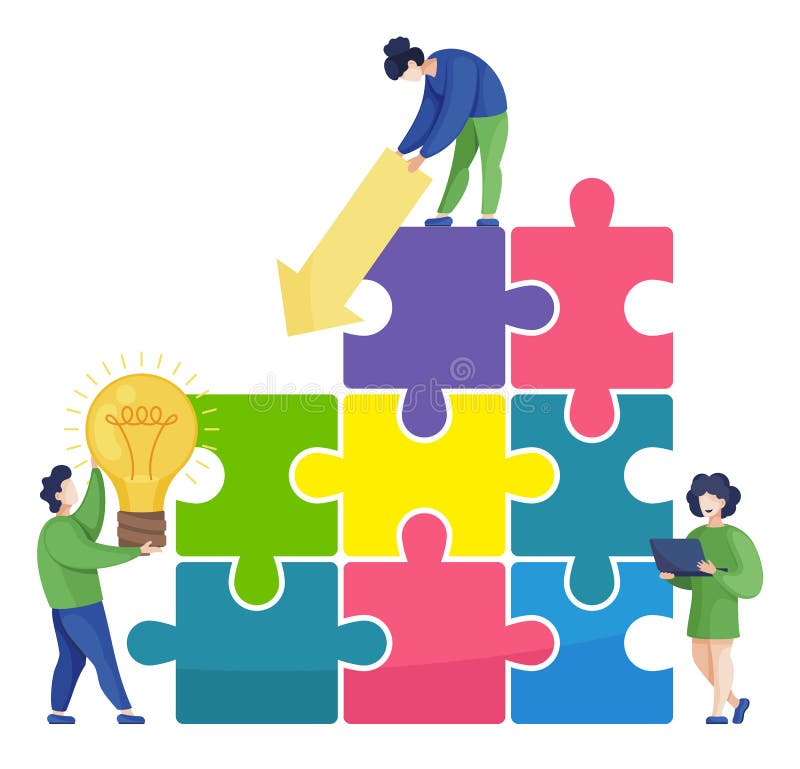 Мы открыты новым возможностям!
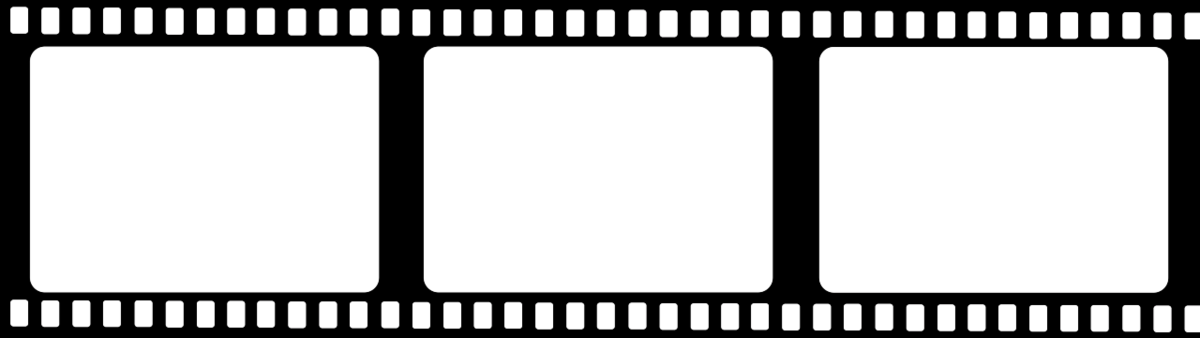 Муниципальное бюджетное общеобразовательное учреждение 
     «Средняя общеобразовательная школа №106» Тел. 8(35191)6-28-32                                       https://sch106trg.educhel.ru
Группа проекта в ВКонтакте: https://vk.com/proshagaika